Berner Singstudenten
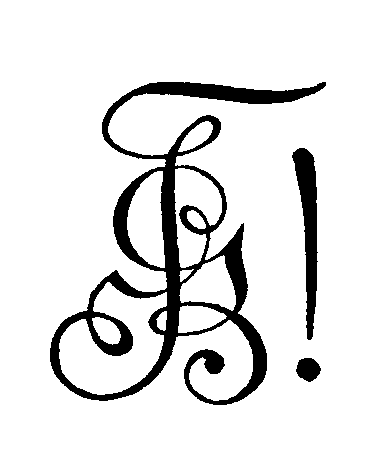 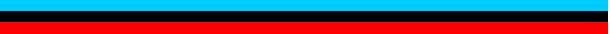 Einführung in Musiklehreund Notenkenntnis
Einheit 14:
Anwendung. Cantus 83 – harmonische Analyse und stimmenweises Training
Andreas Marti, FS 2020
Cantus 83: Studentenlied
spätromantische Chromatik
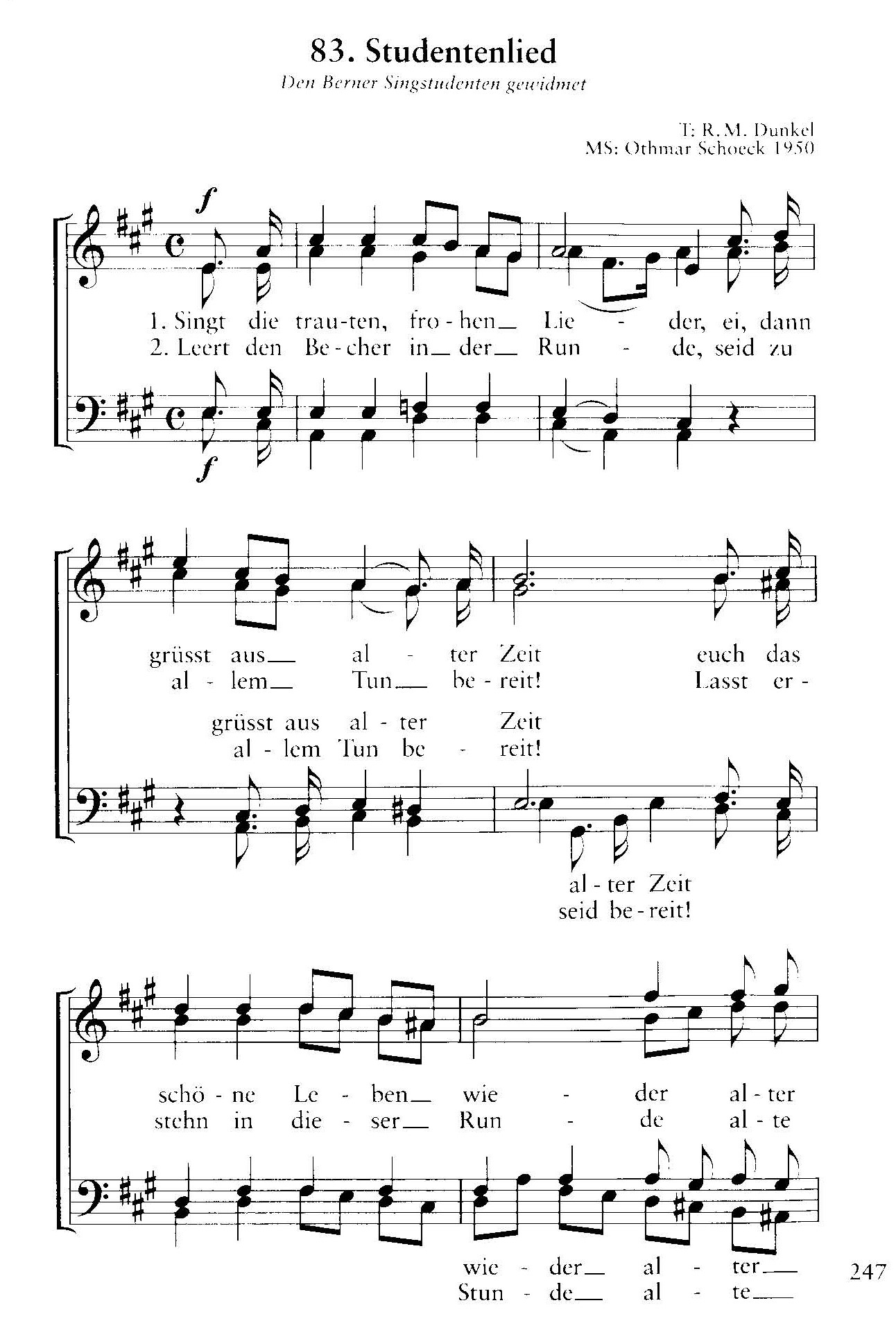 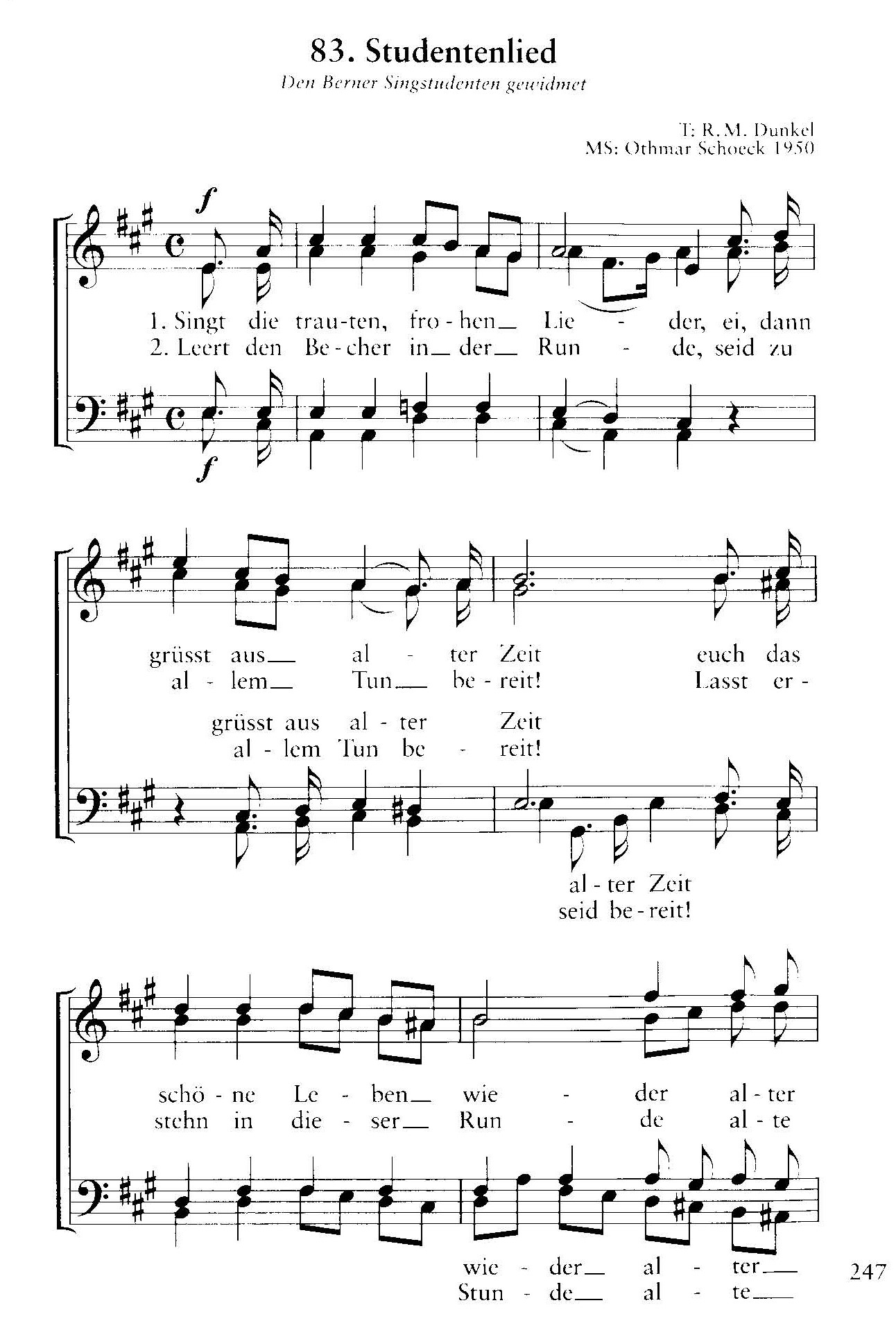 Subdominante (IV. Stufe d-fis-a)
Bereich der Dominante (V. Stufe e-gis-h), dazu der Leitton zur V. Stufe (dis>e) im 1. Bass
Bereich der Tonika (I. Stufe, a-cis-e)
dominantische VII. Stufe (gis-h-d-f), verminderter Septakkord mit f statt fis; cis ist Vorhalt vor h, a ist Wechsel-/Durchgangston vor gis
die Audios starten auf Klick
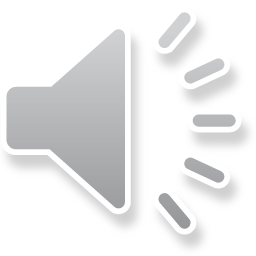 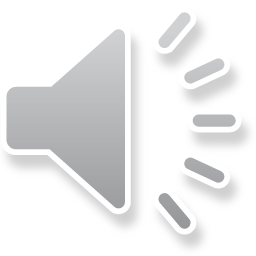 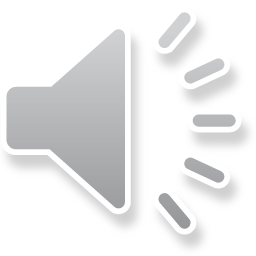 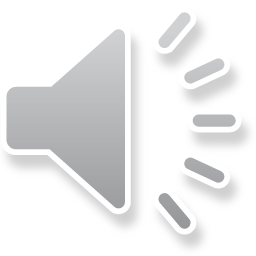 Tenor 1                                            Tenor 2                                         Bass 1                                          Bass 2
langsam                                           langsam                                       langsam                                      langsam

schnell                                             schnell                                          langsam                                      schnell
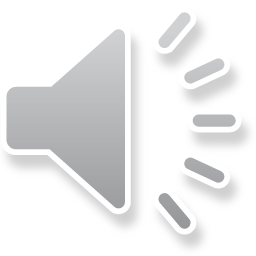 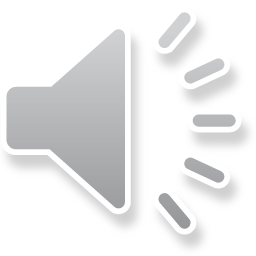 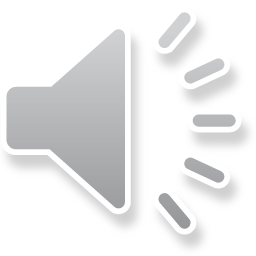 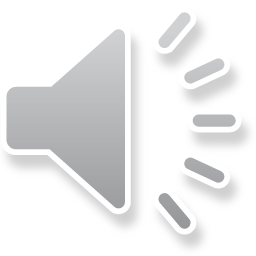 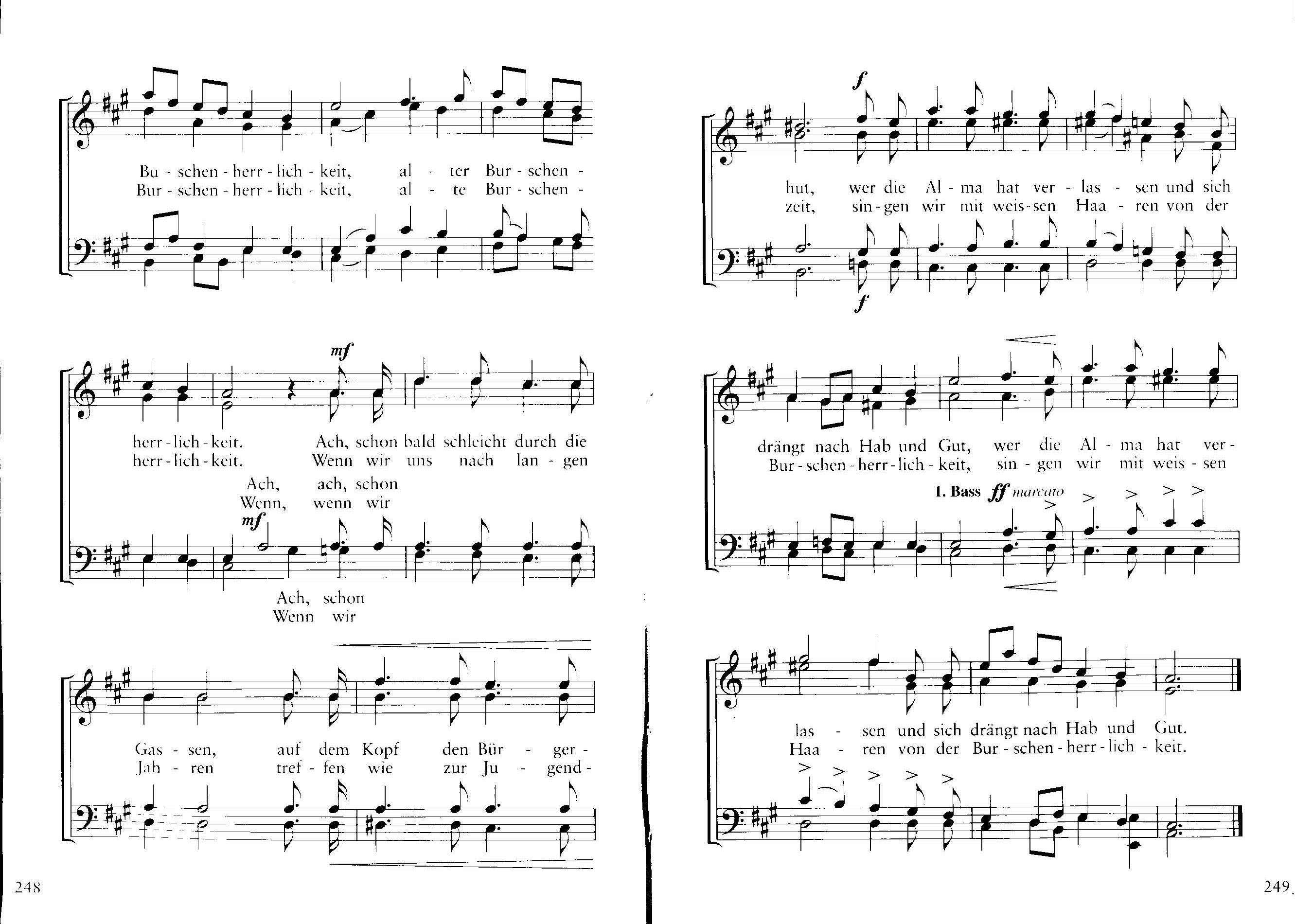 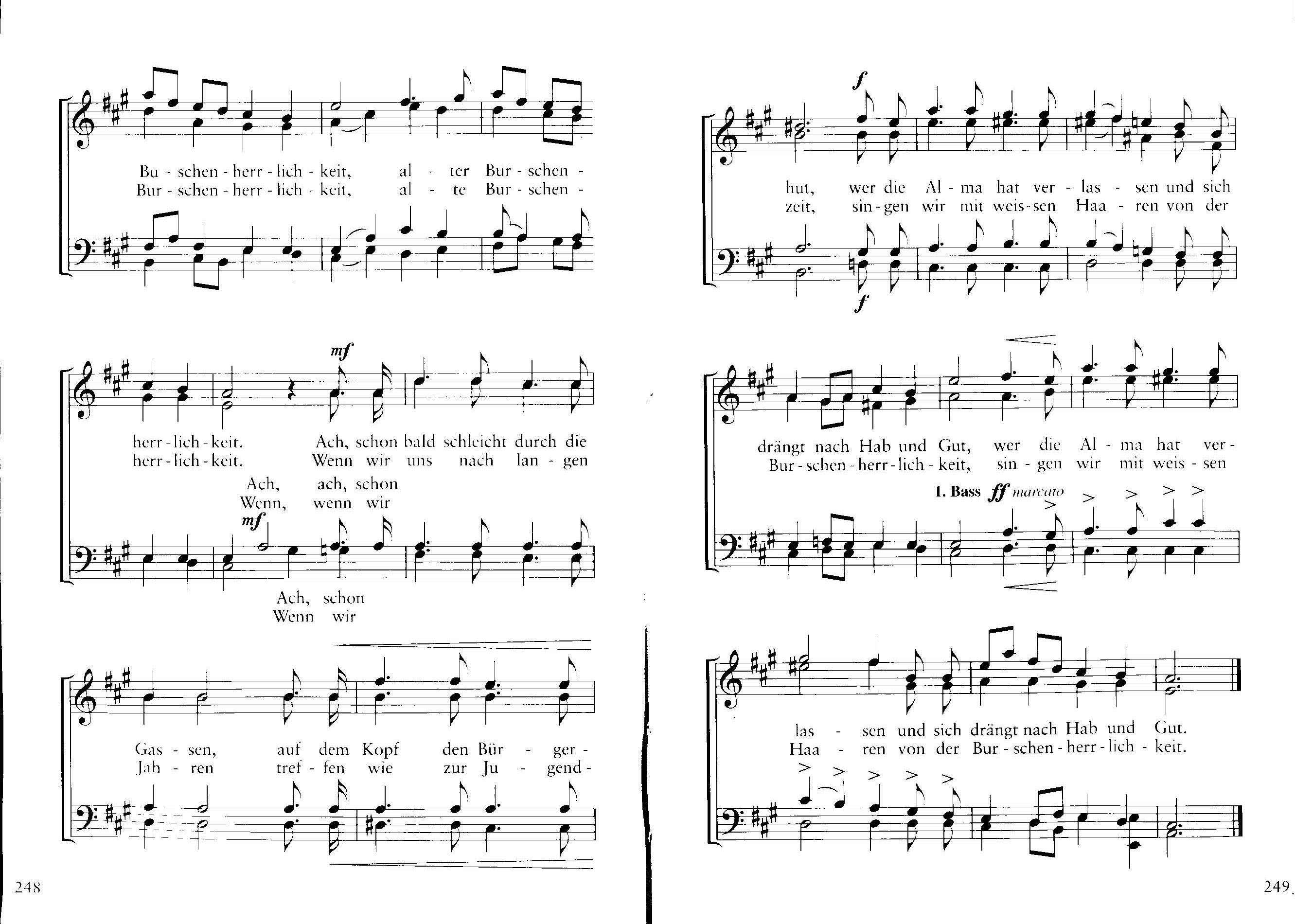 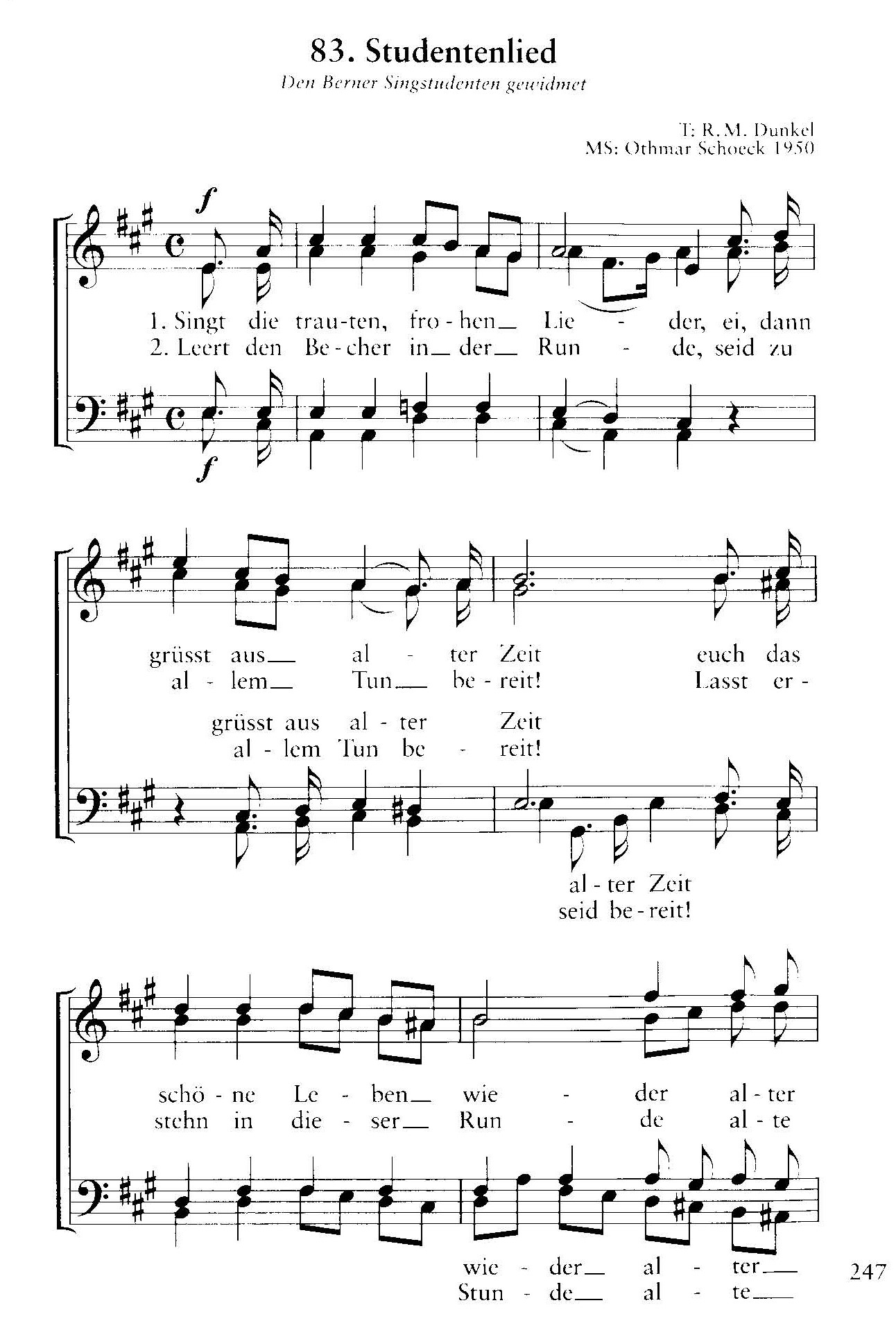 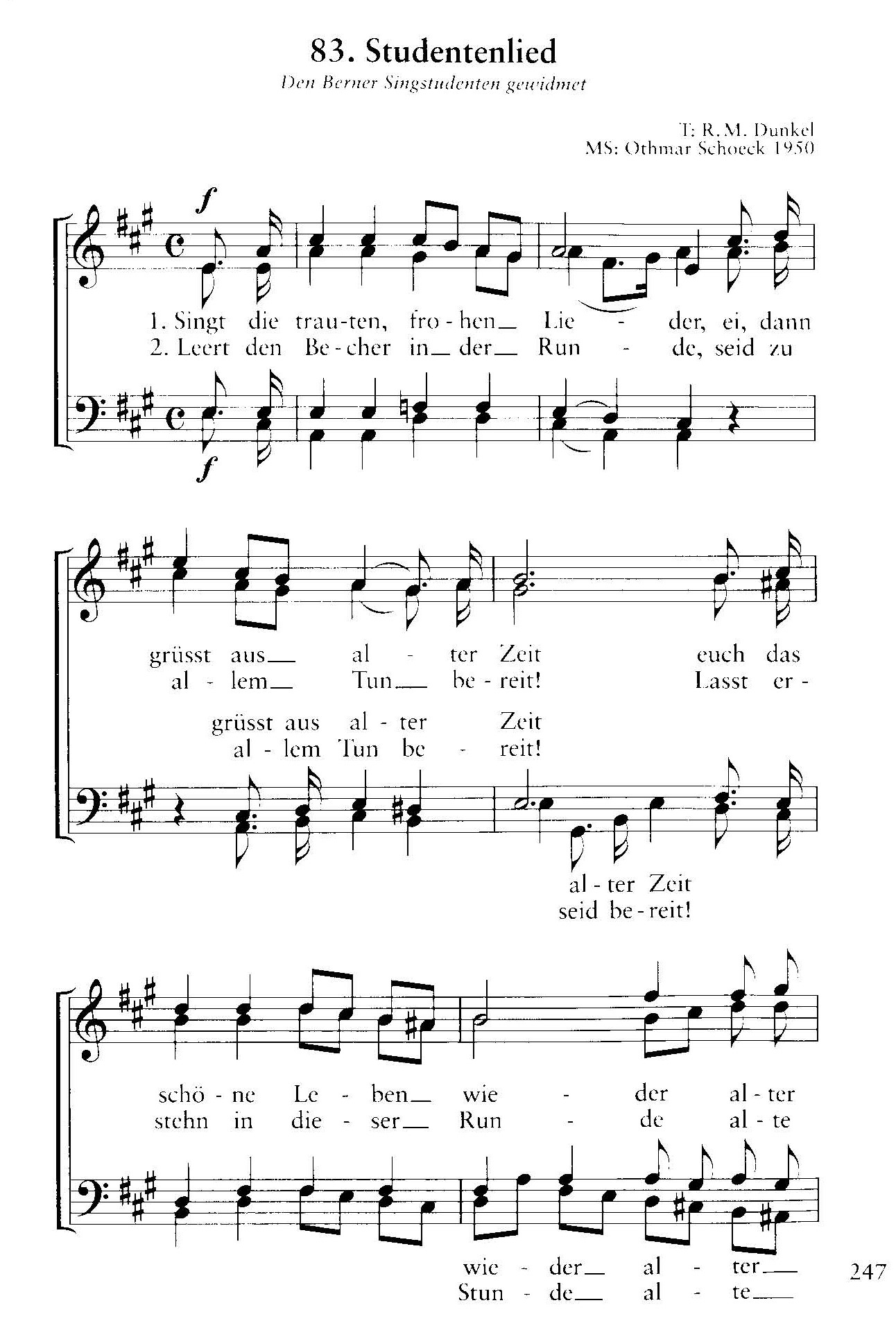 *
*
T
D
D
II
S
T
D
D
II: Bereich der II. Stufe h-d-fis-a, als Septakkord kombiniert mit der IV. Stufe d-fis-a (Subdominante),
S: Subdominante, IV. Stufe d-fis-(a); akkordfremde Töne cis und e aus dem vorhergehenden Klang übernommen
dominantische Klänge zur II. Stufe mit ais statt a (*)
T: Tonika I. Stufe a-cis-e
D: Bereiche der Dominante. V. Stufe e-gis-h
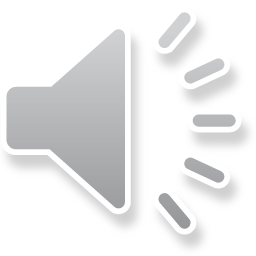 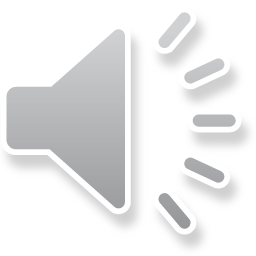 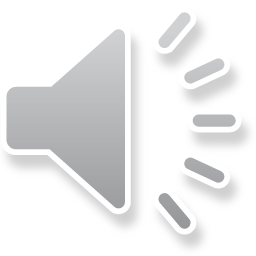 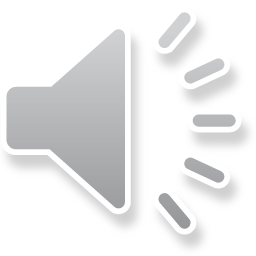 Tenor 1                                            Tenor 2                                         Bass 1                                          Bass 2
langsam                                           langsam                                       langsam                                      langsam

schnell                                             schnell                                          langsam                                      schnell
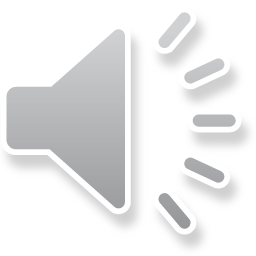 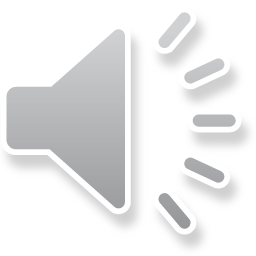 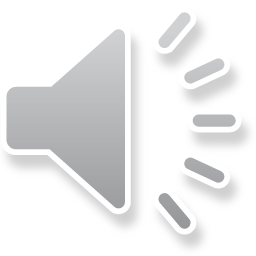 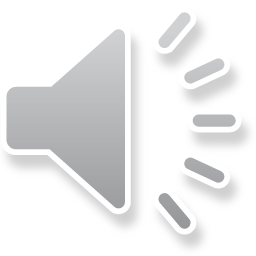 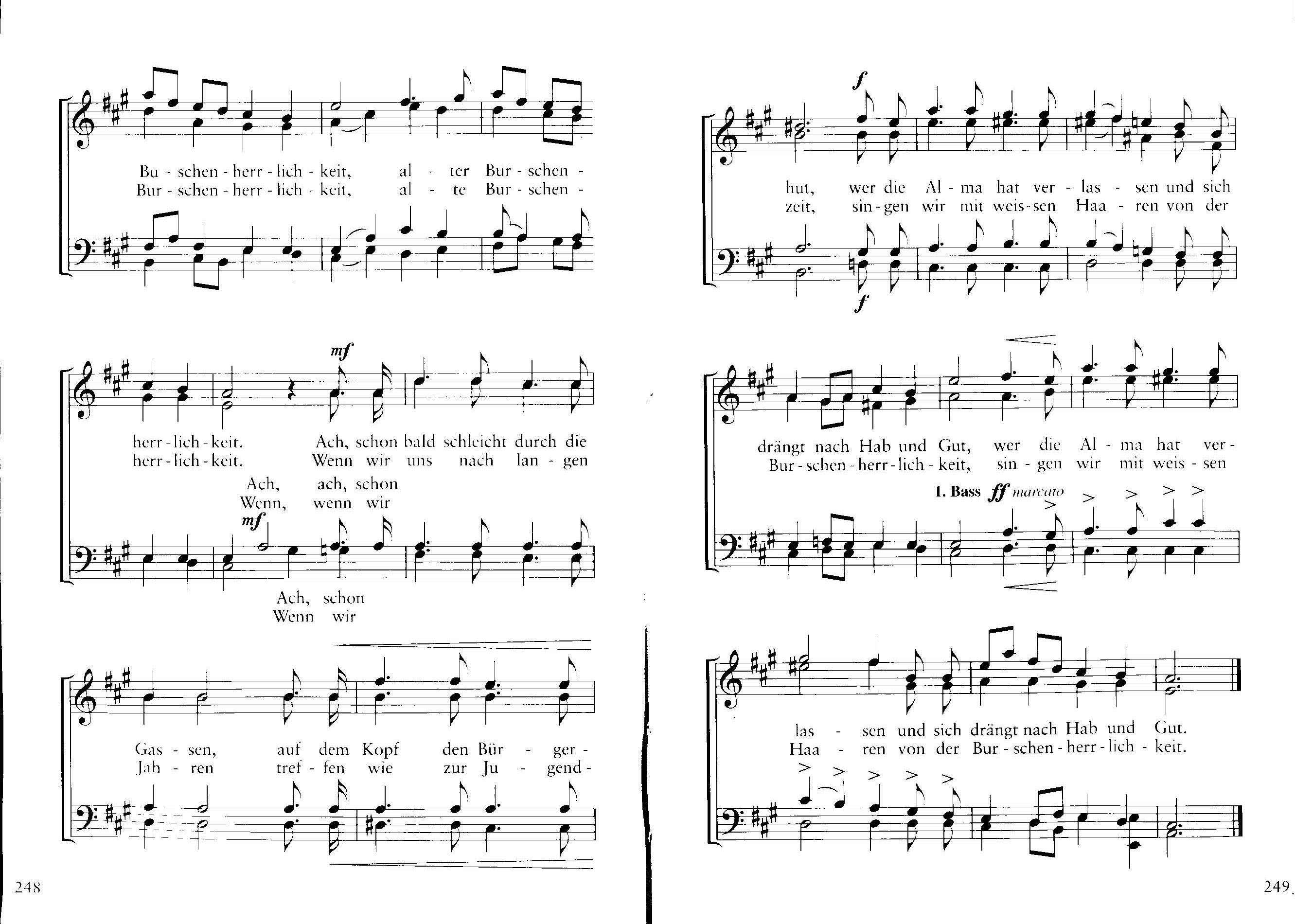 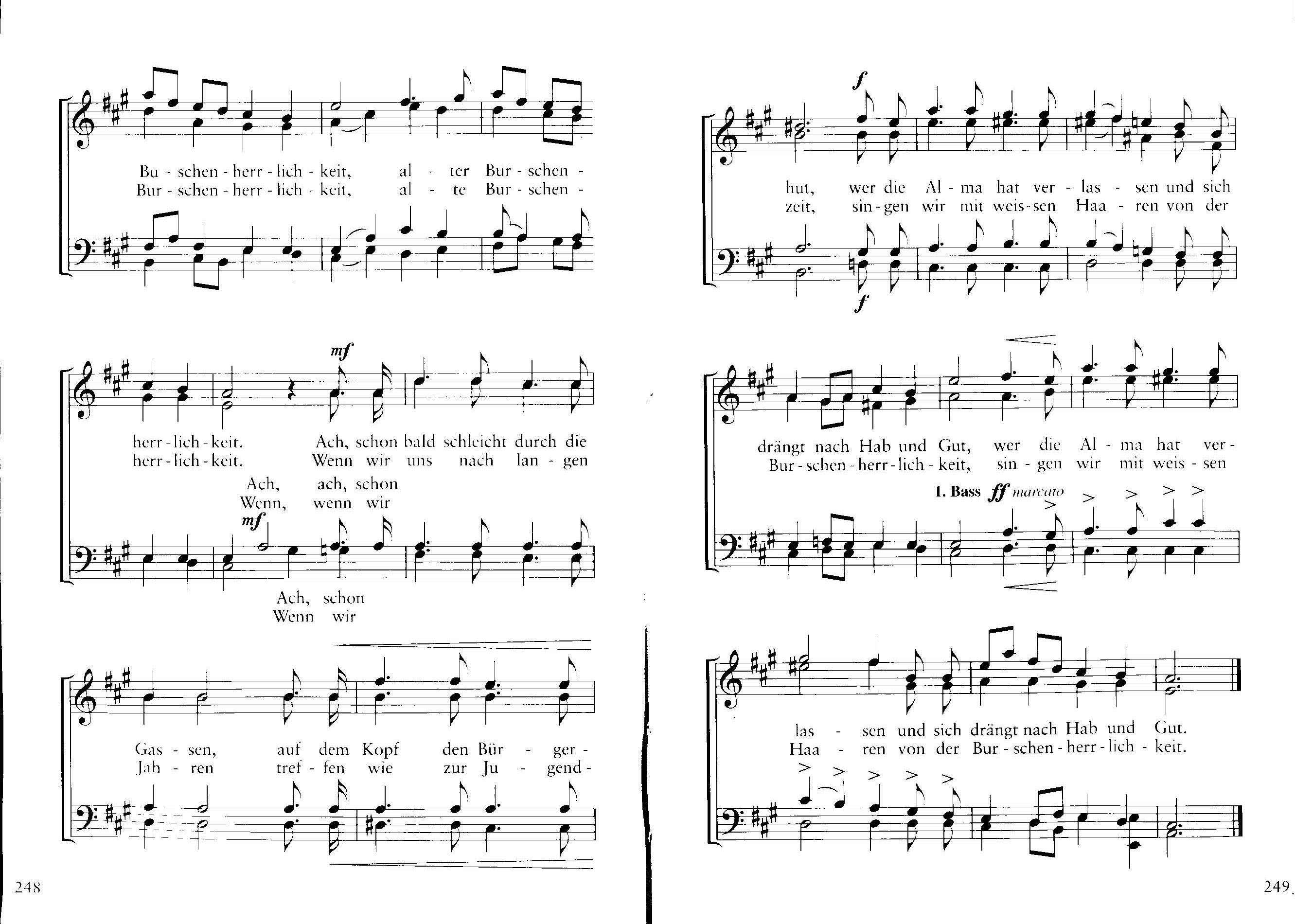 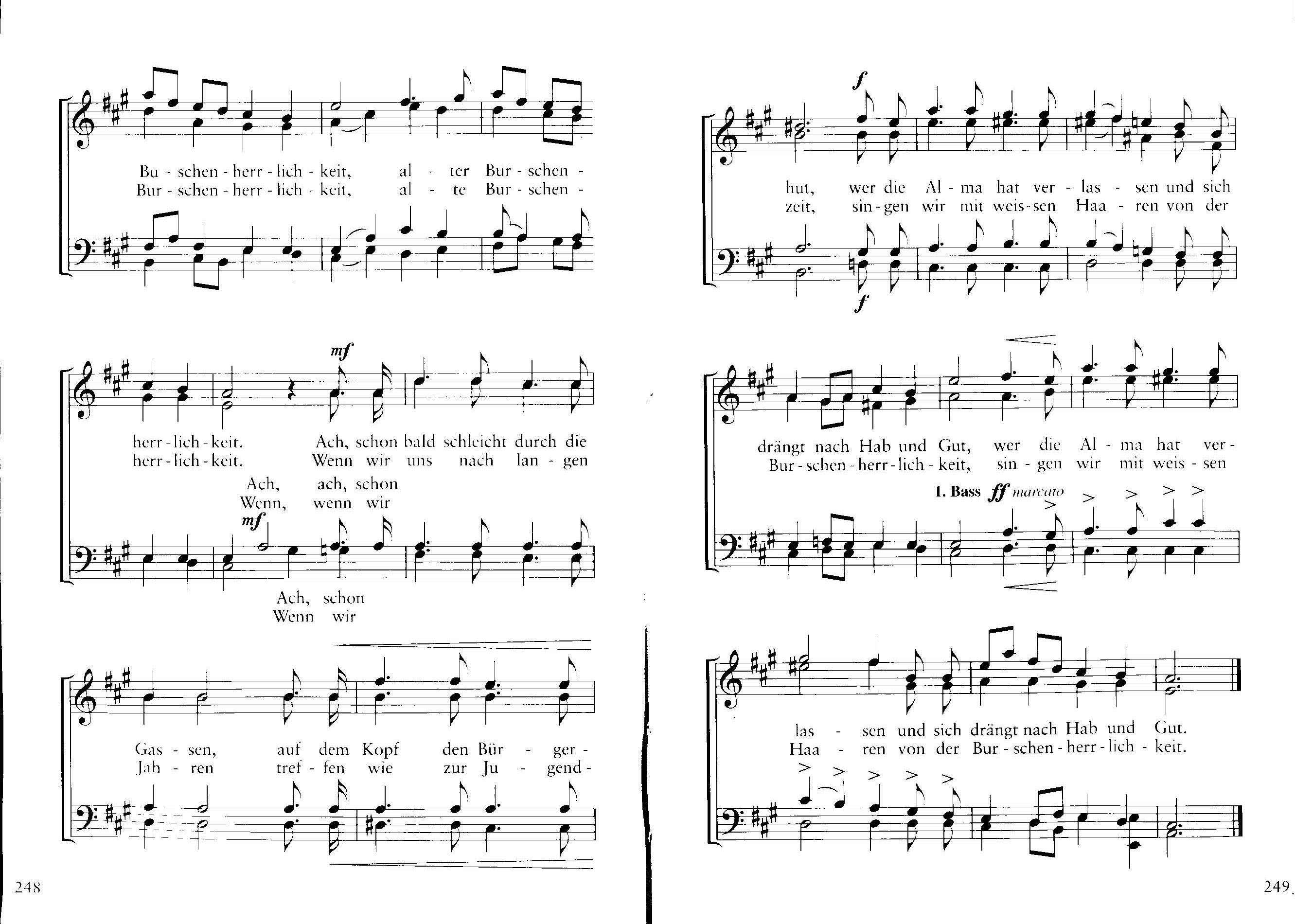 T
T
T
II. Stufe h-d-(fis)-a
T: Tonika I. Stufe a-cis-e
dis = Leitton zu e. Septakkord h-dis-fis-a (mit Terzton im Bass: „Quintsextakkord“) = Dominante zur Dominante E-Dur (in der nächsten Zeile; „Wechseldominante“)
I. Stufe mit Septime g statt gis         wird dominantisch zur
Subdominante d-fis-a
chromatische Linie, durch Bass 1 und Bass 2 gebildet: a-gis-g-fis
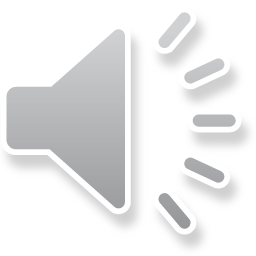 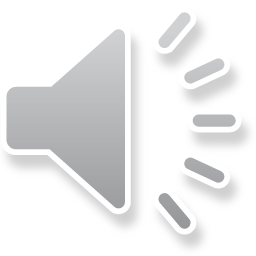 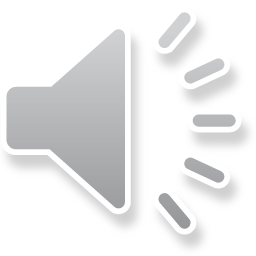 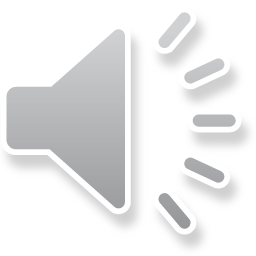 Tenor 1                                            Tenor 2                                         Bass 1                                          Bass 2
langsam                                           langsam                                       langsam                                      langsam

schnell                                             schnell                                          langsam                                      schnell
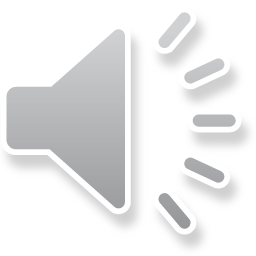 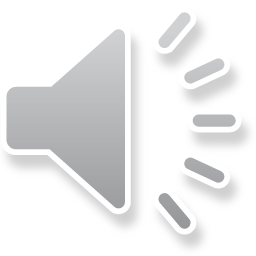 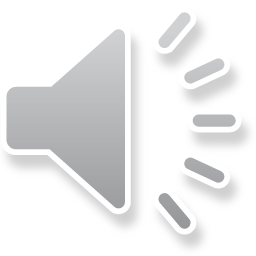 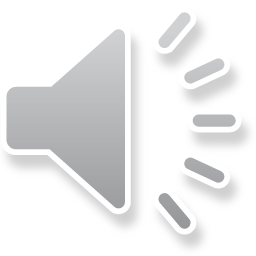 vh
vh
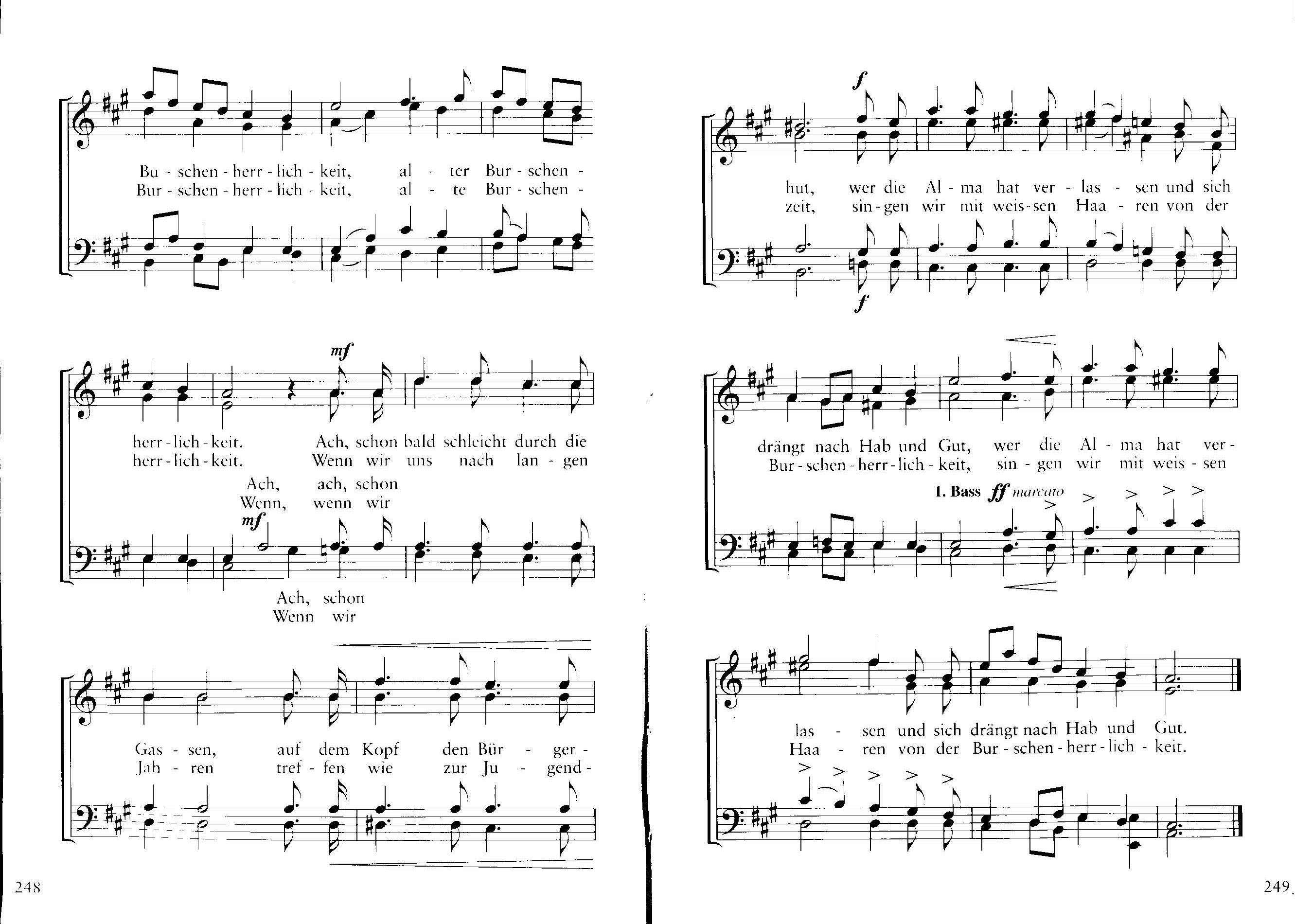 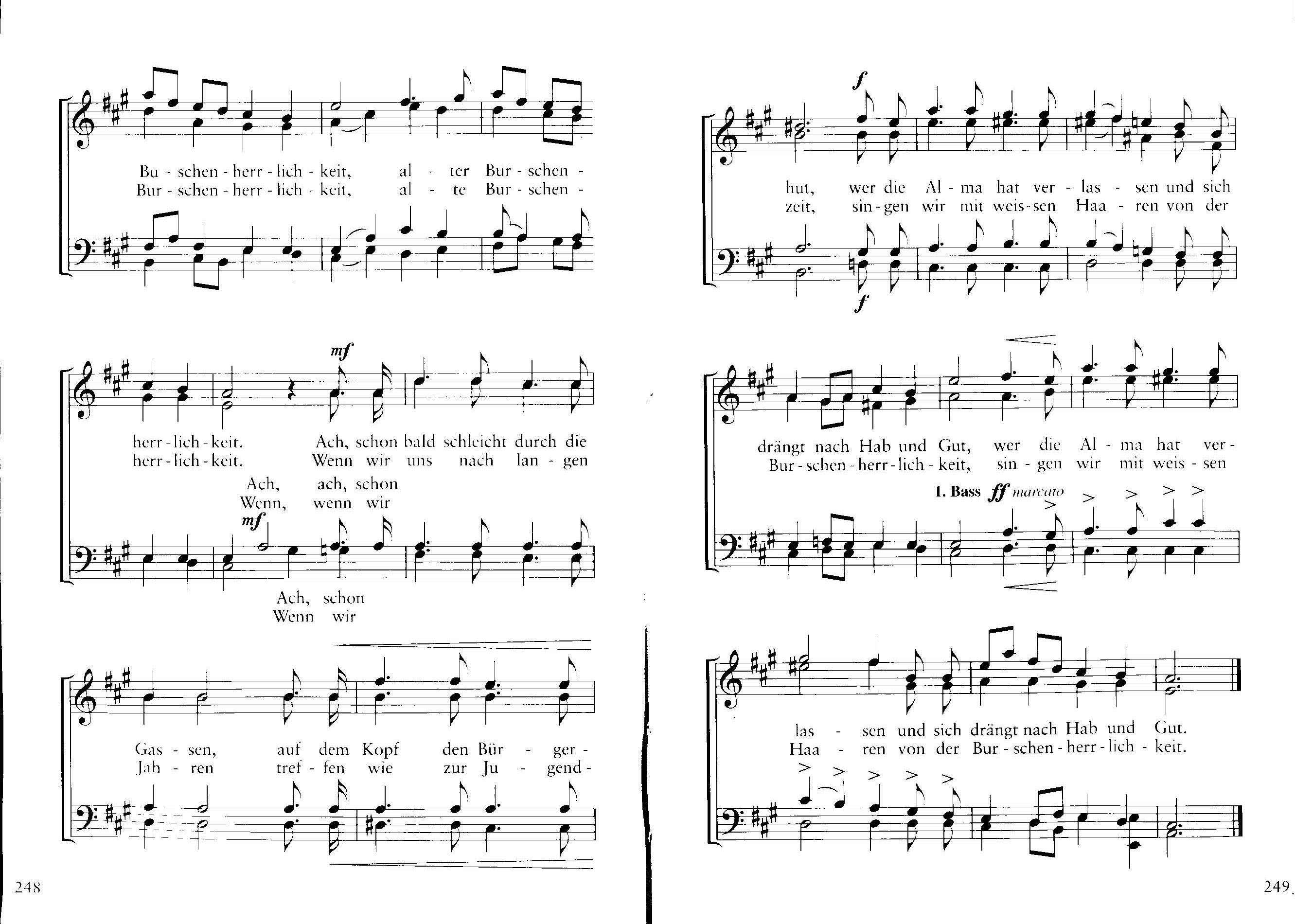 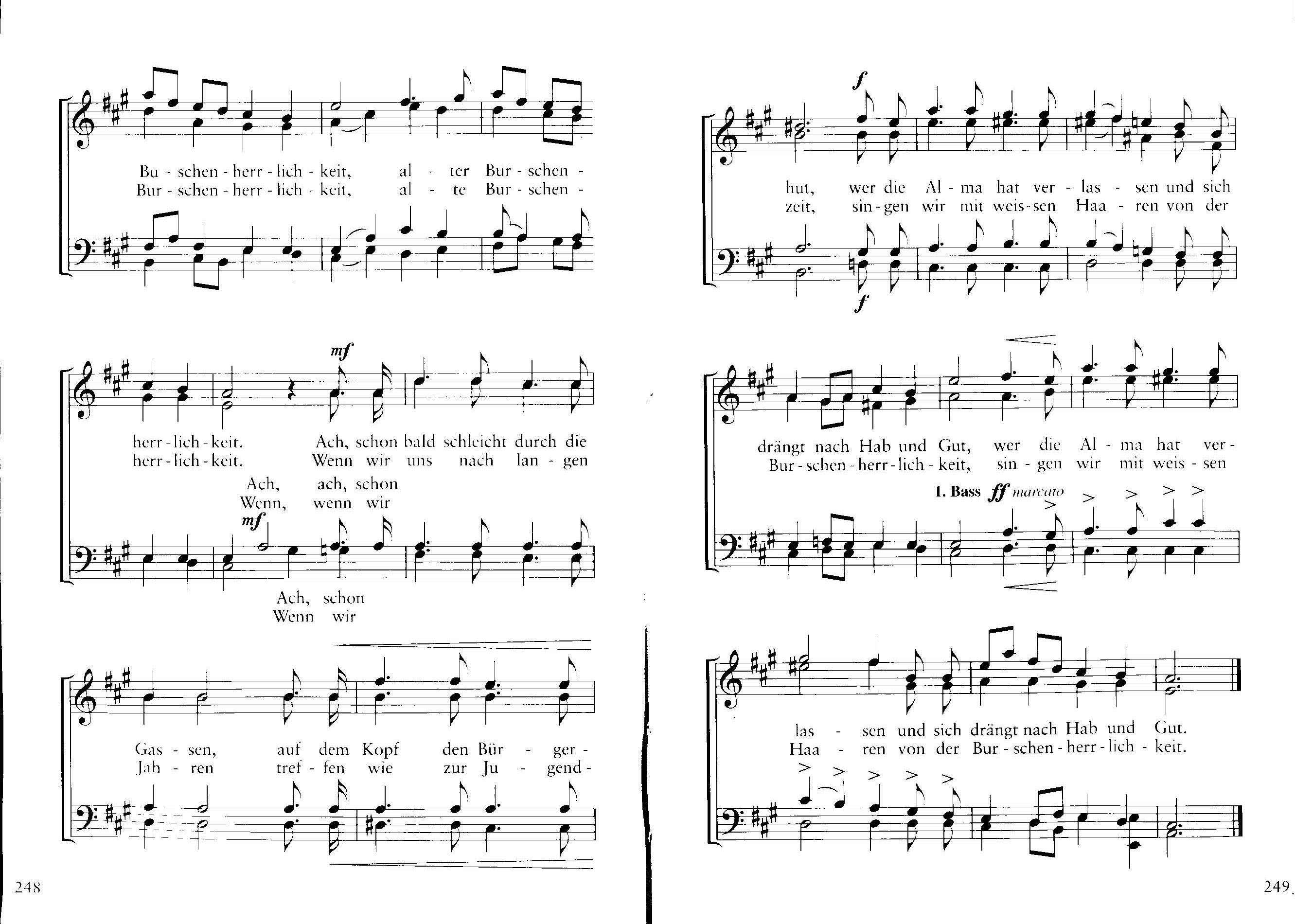 W
D
X
Z
T
X
S
T
D
T
S
Y
T
D
T
S
D
II
II
d
D
T
T
Y: ais-cis-e-g, verminderter Septimenakkord, ais ist Leitton zu h, leitet zur II. Stufe h-d-fis
T: Tonika, I. Stufe, a-cis-e
X:  cis-eis-gis-h, Dominantseptakkord zu fis-a-cis (VI. Stufe), wird aber aufgelöst zur IV. Stufe („Unterterzung“)
D: Dominante, V. Stufe, e-gis-h, führt hier immer zur Tonika
d: dominantischer Klang gis-(h-)d-f, verminderter Septimenakkord der VII. Stufe
W: Wechseldominante (Dominante zur Dominante), s.o.
S: Subdominante, IV. Stufe, d-fis-c
mit Vorhalten (vh), aus vorhergehenden Klängen übernommen
Z: mehrdeutig. fis-(-a)-cis-e wäre der Septakkord der VI. Stufe, fis im 2. Tenor eher melodisch zu deuten
II: II. Stufe, h-d-fis, subdominantische Funktion
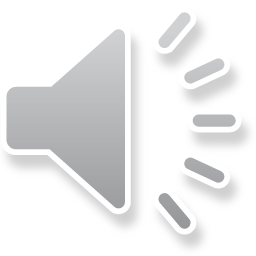 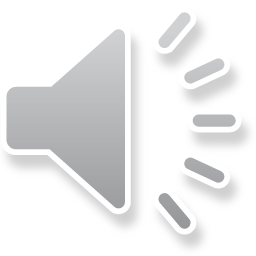 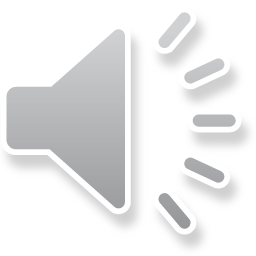 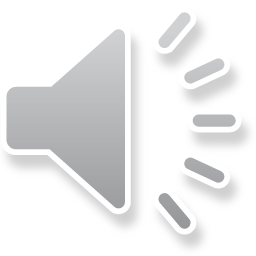 Tenor 1                                            Tenor 2                                         Bass 1                                          Bass 2
langsam                                           langsam                                       langsam                                      langsam

schnell                                             schnell                                          langsam                                      schnell
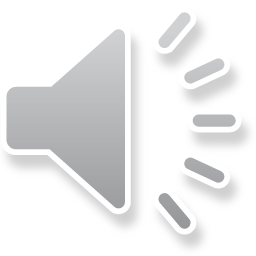 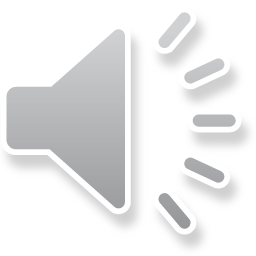 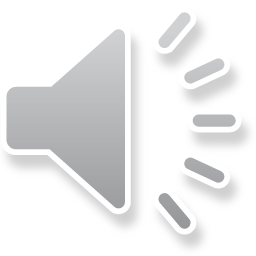 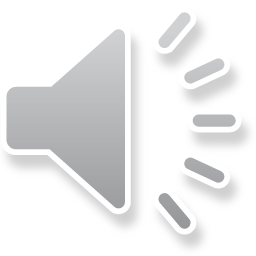